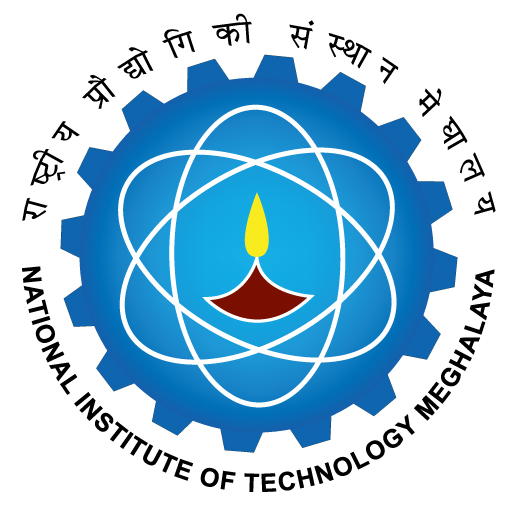 ATwo-minute presentationonTopic name (Times New Roman, 54 Font size, Center Aligned )
Presenter : 
Presenter’s Name
Roll No. 
Left Aligned, Times New Roman
Uniformity of presenter and supervisor should be there.
Supervisor (s):
Dr. XYZ,
Designation
Department
If two supervisors, then the font size may be reduced, but the text should be readable.
Research Conclave 2024
Content (Times New Roman, 44 Font Size)
Content should be point-wise, and may contain images, table, etc
The presentation time will be of 2 minutes only. 
Participant is expected to demonstrate the research area, research background, and potential scope of work.
Times New Roman, Font size: Flexible. Participants may increase or decrease based on aesthetic requirements. However, everything should be readable.
PLEASE NOTE:
2-minute thesis presentation is mandatory for all PhD students who are yet to complete PhD. Registration and admitted before Autumn 2023
2
Research Conclave 2024
Number of Slide and Layout can be arranged in as per the individual requirement of participants
However, The present time should not exceed 2 minutes. 
Figures, Tables, and graphs and data presented should be clearly visible.
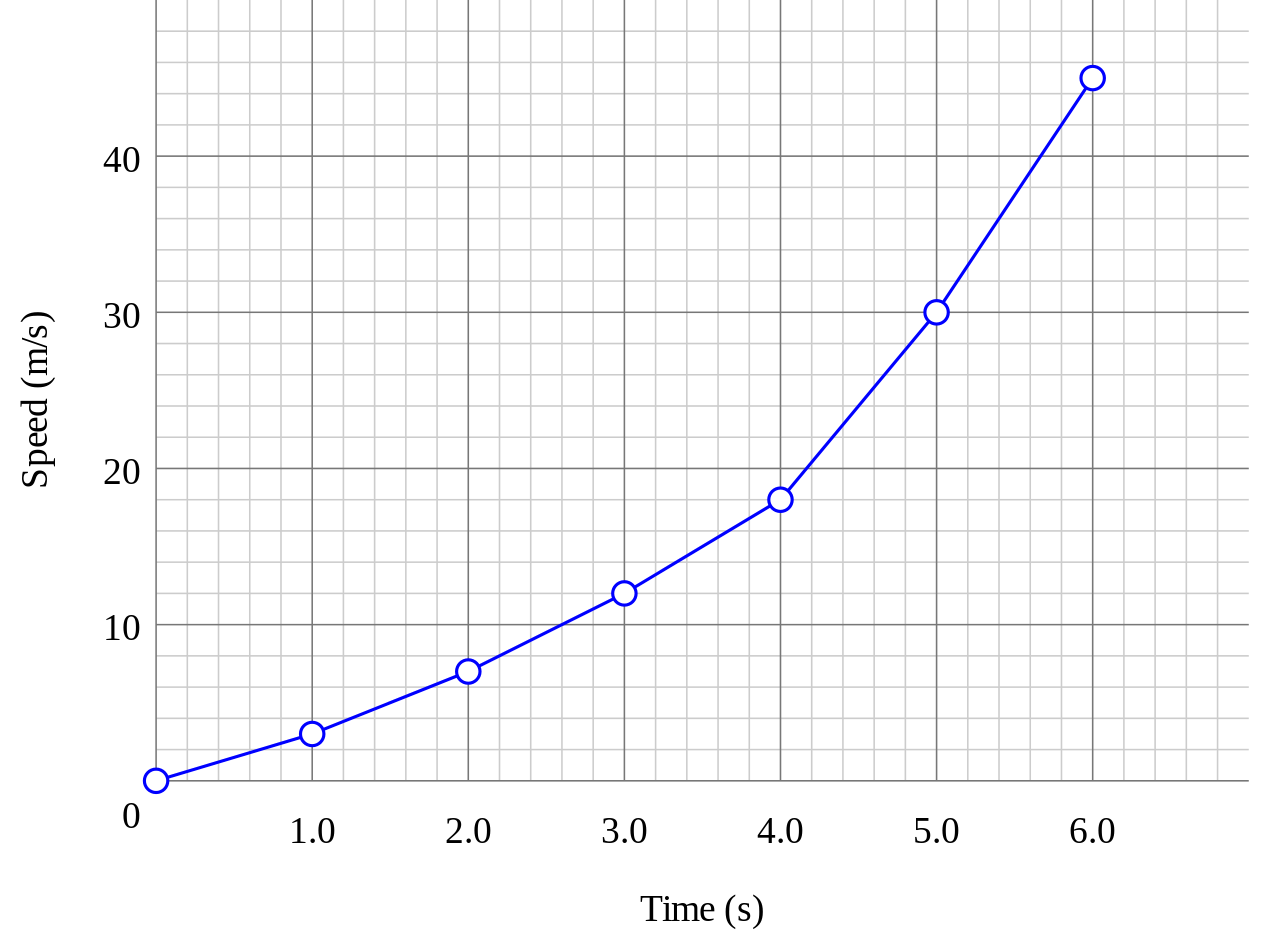 3
Research Conclave 2024
Reference
Reference shall be numbered, reference style is flexible and upon the choice of participant.
However, should be uniform.
4
Research Conclave 2024
THANK YOU
5
Research Conclave 2024